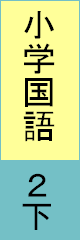 漢字の広場⑥
組み合わせて
できている漢字
114～116
ページ
むかしの
刀
かたな
会
社
しゃ
鳥の
羽
はね
弓
ゆみ
矢
矢
や
をはなつ
東
京
きょう
寺
てら
をたてる
池
いけ
の水
小
麦
むぎ
里
さと
いも
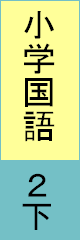 ぜんまいねずみ
アレクサンダと
124～130
ページ
午
ご
前
まぶしい
光
ひかり
Copyright (C) 2016 / 柏市教育委員会　 All Rights Reserved.